Frohe Weihnachten! میری کرسمس
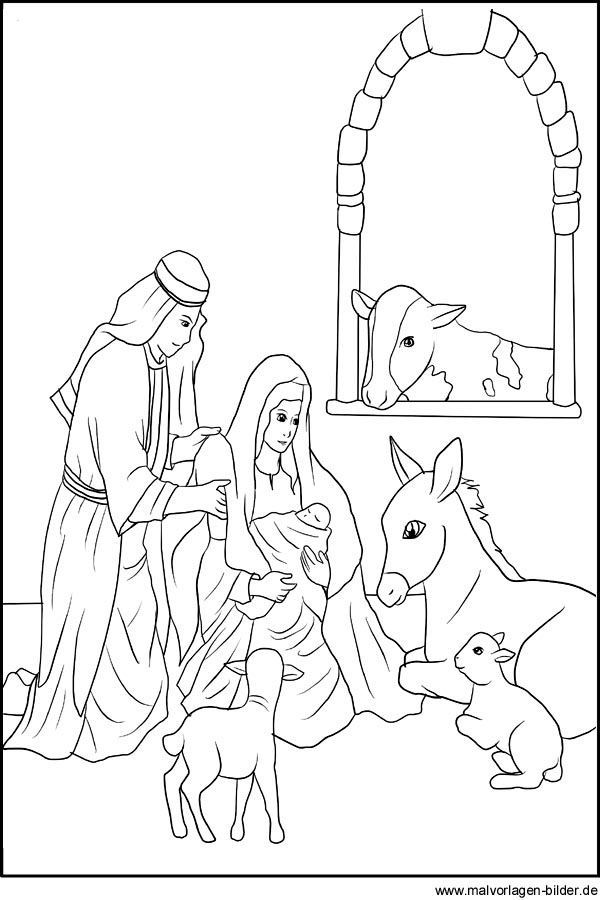 urdu
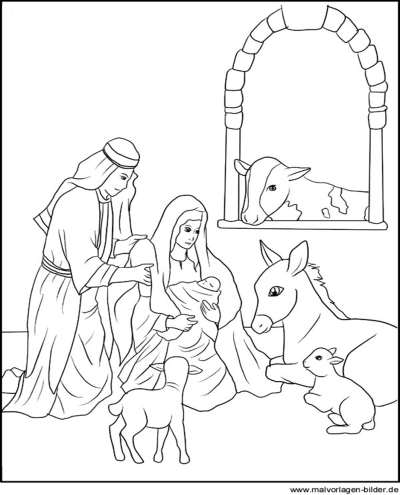 میری کرسمس
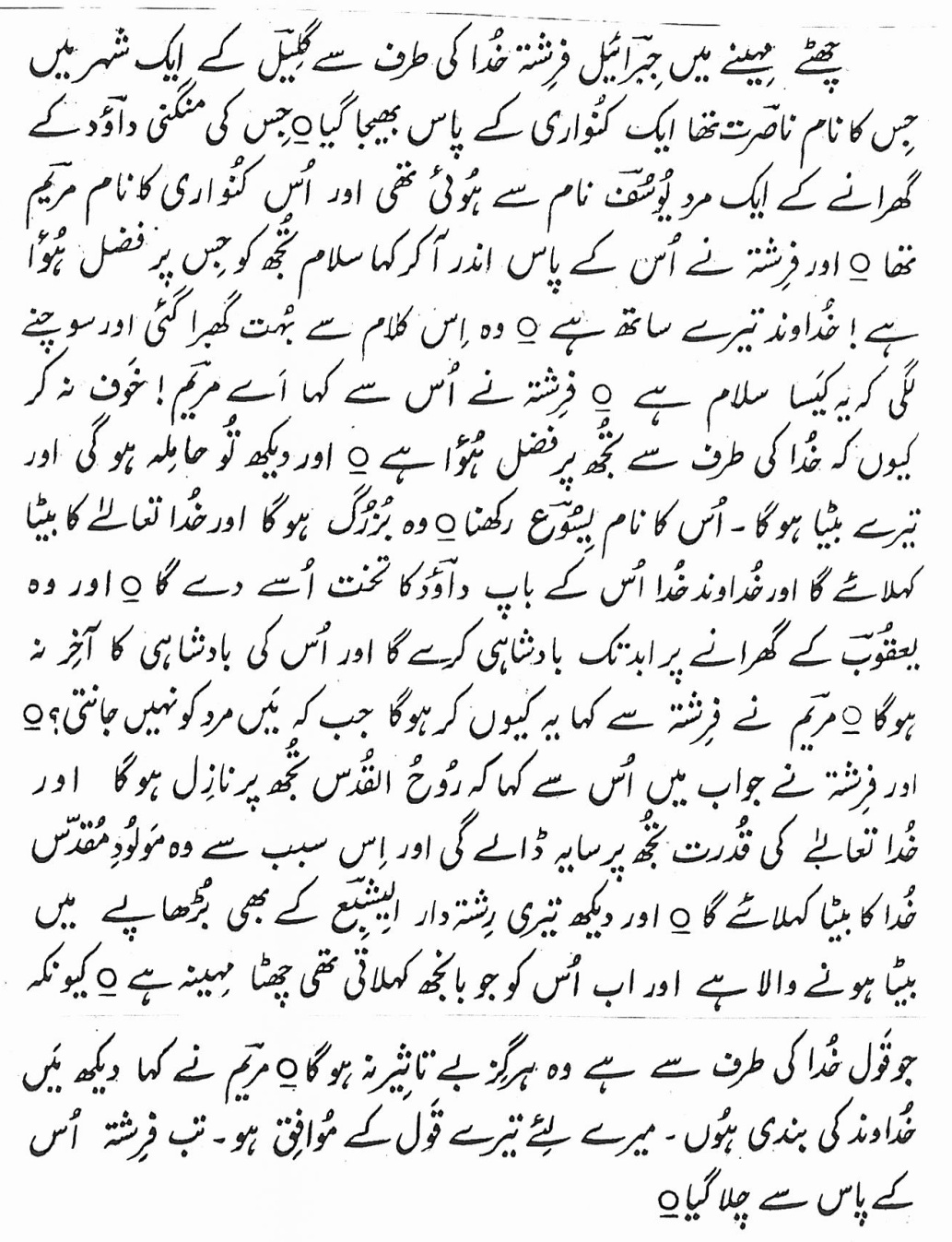 urdu
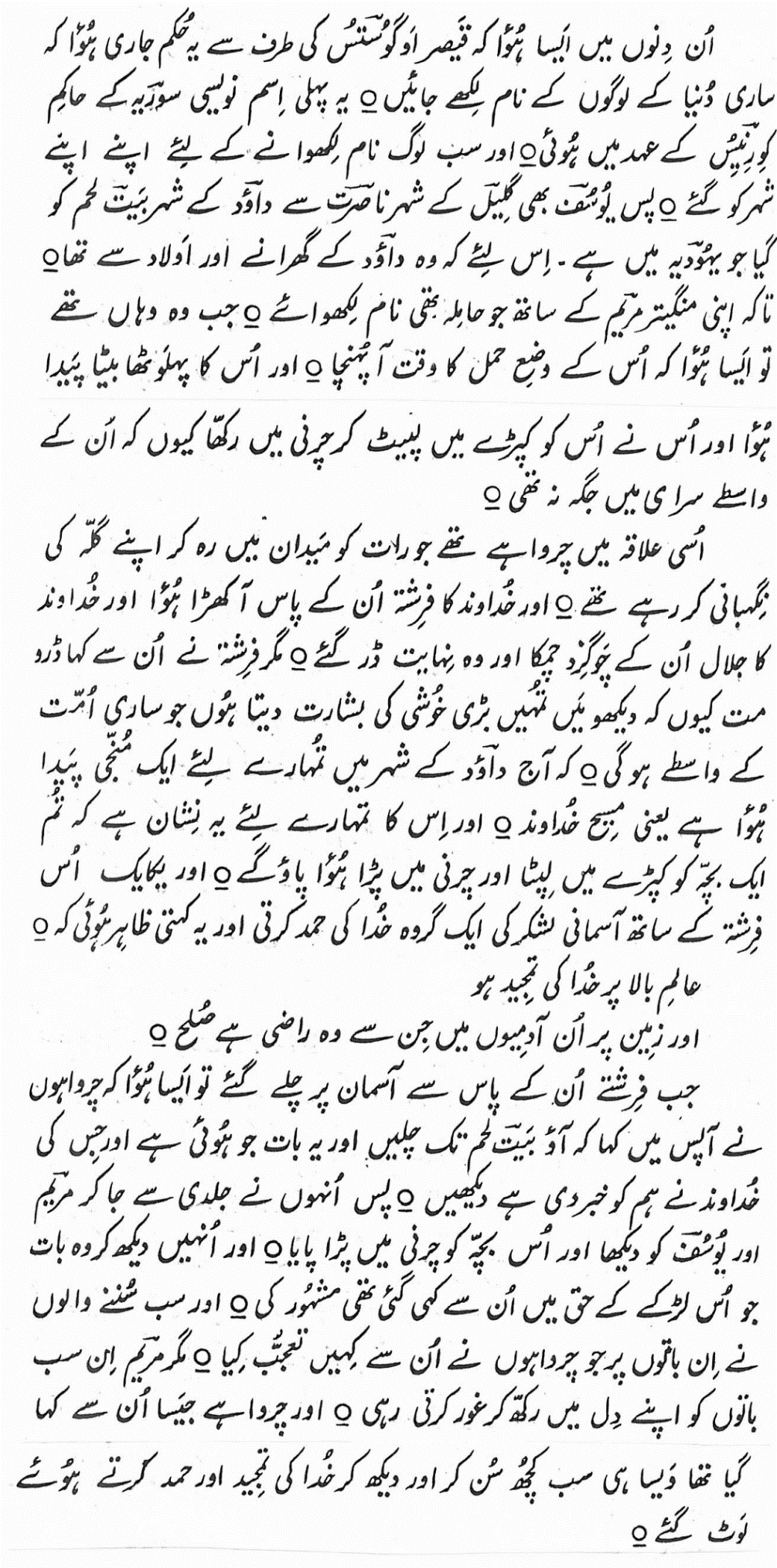 urdu